Malicious cyberattacks are on the rise in K-12 schools
Without the right solution, delivering security in educational institutions can bring uncertainty and unforeseen expenses…
4,305
61%
$20B
education institutions were victim to ransomware attacks
of all breaches involve stolen or brute forced credentials
total school system downtime and recovery costs
Who would you trust to protect the data and privacy of your students?
1
Microsoft 365 A5 is a single unified solution that effectively secures user identity and
unified solution
access, protects against threats, and manages sensitive data.
8
Currently leading the industry in 8 Gartner leadership positions, Microsoft has the most robust security, management, and compliance tools. With Microsoft 365 A5 security capabilities, schools can replace up to 26 vendors while still supporting an inclusive and collaborative learning environment for all students, in all academic settings.
Gartner leadership positions held
26
vendors replaced with one partner
Learn more at 
aka.ms/educybersecurity
Security in Education with Microsoft 365
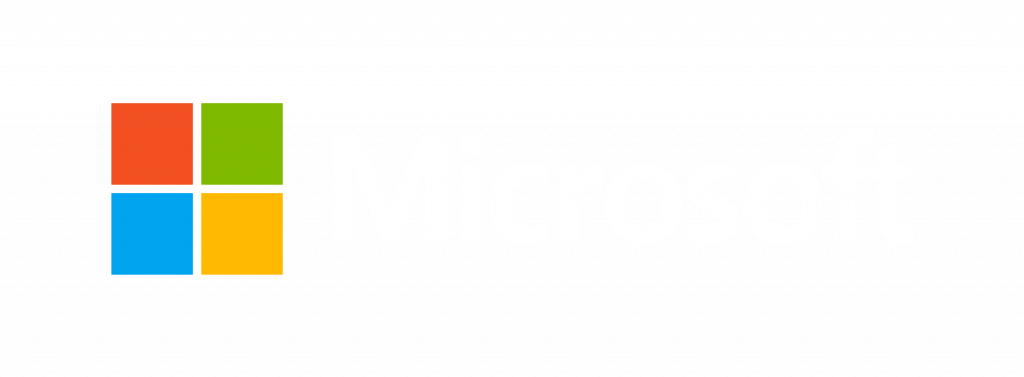 How will you choose to protect the privacy and data of your students?
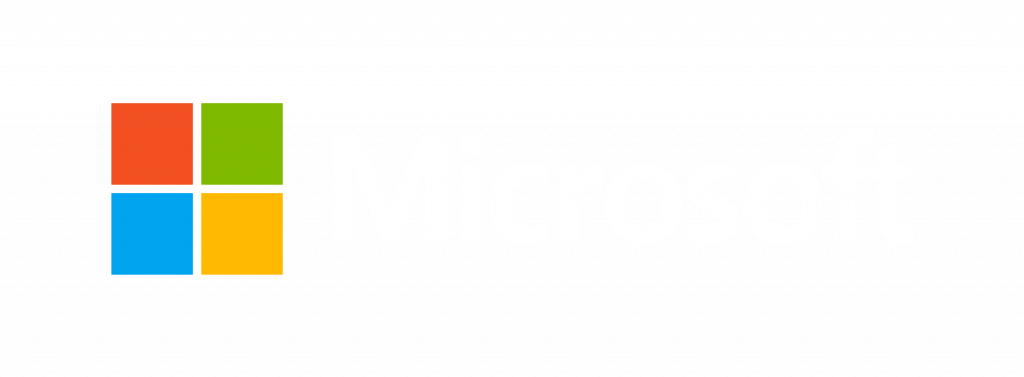 Education institutions often rely on multiple vendors for:
The M365 A5 solution can replace as many as 26 vendors to:
Identity & Access Management
6+ vendors
Secure user access
Protect against threats
Threat Detection & Response
OR
Manage sensitive data
7+ vendors
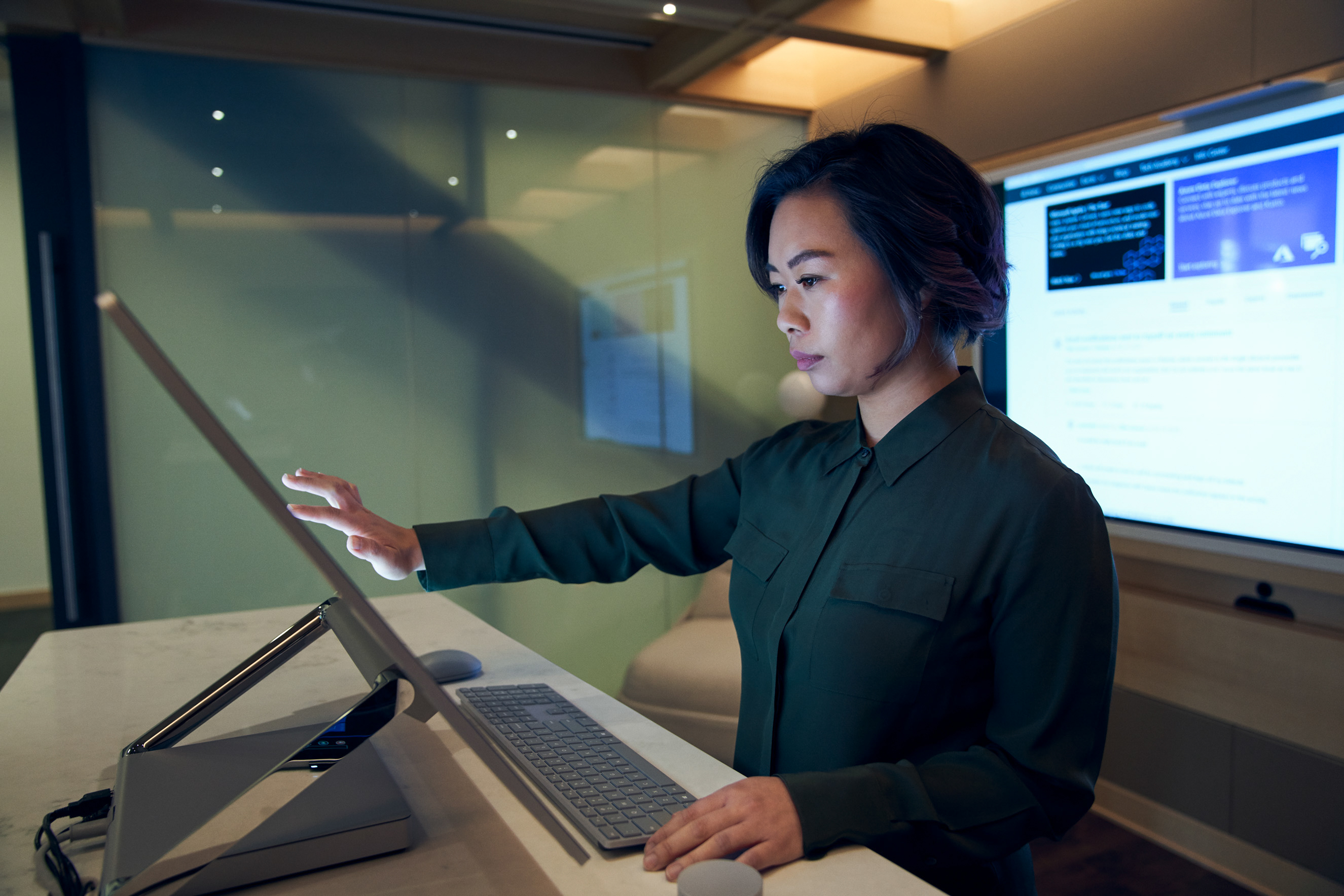 Data Governance & Protection
9+ vendors
Microsoft M365 A5 leads the industry with the most robust security, management, and compliance tools built to effectively support teaching and learning for all students in all academic settings.
Learn more at 
aka.ms/educybersecurity
Security in Education with Microsoft 365
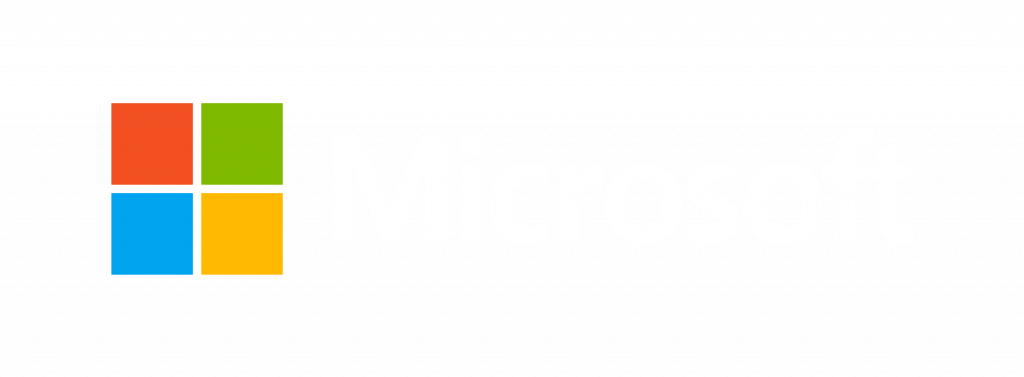